সবাইকে শুভেচ্ছা
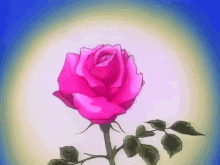 পাঠ পরিচিতি
শিক্ষক পরিচিতি
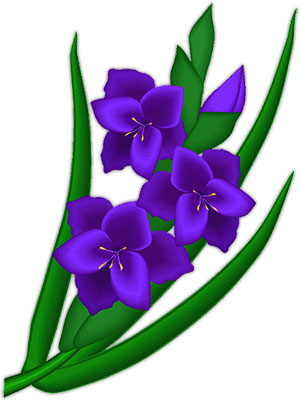 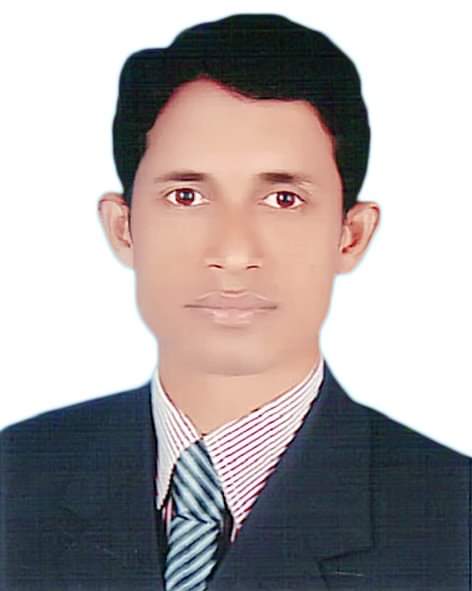 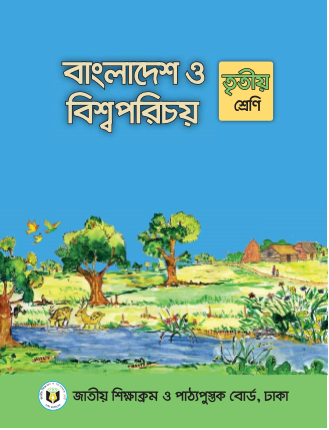 শ্রেণিঃ তৃতীয়
বিষয়ঃ বাংলাদেশ ও বিশ্বপরিচয়
পাঠের শিরোনামঃ সমাজে বিভিন্ন পেশা
সময়ঃ ৩৫ মিনিট
মোহাম্মদ আব্দুল হান্নান
সহকারি শিক্ষক
চুনঘর সরকারি প্রাথমিক বিদ্যালয়
কুলাউড়া, মৌলভীবাজার।
শিখনফল
6.1.1. সমাজের বিভিন্ন ধরণের পেশার তালিকা তৈরি করতে পারবে ।
6.1.2.  বিভিন্ন ধরণের পেশাজীবীদের কাজের বর্ণনা দিতে পারবে ।
6.1.3. সমাজ সব কাজ যে সমান গুরুত্বপূর্ণ তা উপলদ্ধি করবে ।
এসো আমরা কয়েকটি ছবি দেখি
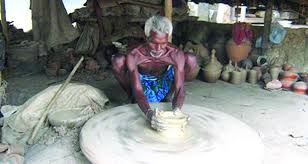 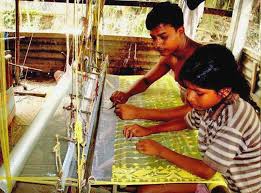 পেশাজীবি
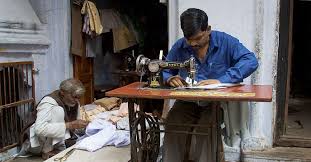 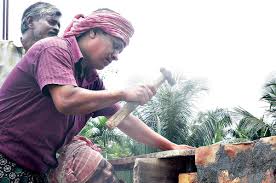 আজকের পাঠ
যারা তৈরি করেন
পাঠ্যাংশঃ (বিভিন্ন পেশায়…………..ঘর-বাড়ি রয়েছে।)
উপস্থাপন
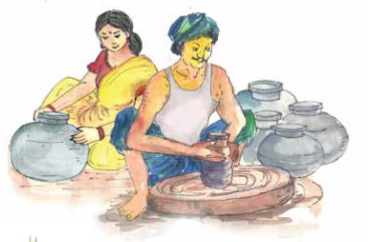 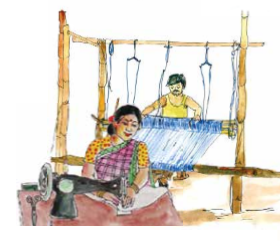 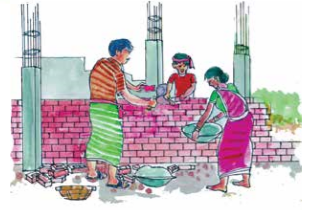 কুমার
দর্জি ও তাঁতি
রাজমিস্ত্রি
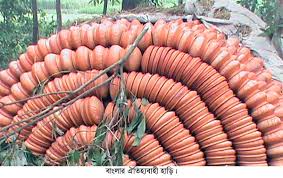 কোন পেশার ছবি
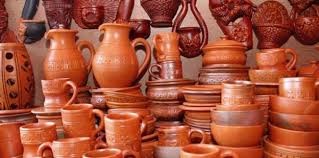 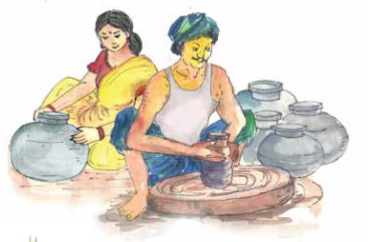 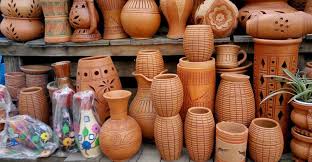 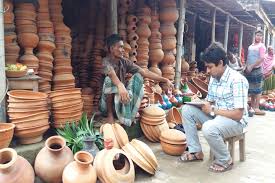 কুমার
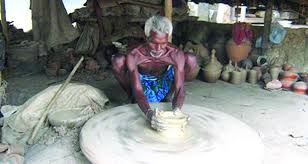 কুমার কাঁদামাটি দিয়ে হাঁড়ি, পাতিল, কলস, টব ইত্যাদি তেরি করেন। এগুলো আমরা ঘরের কাজে ব্যবহার করি।
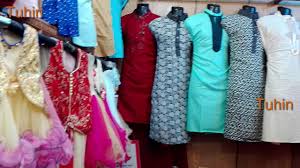 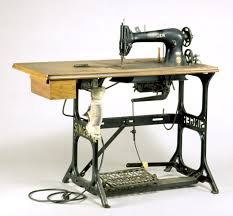 কোন পেশার ছবি
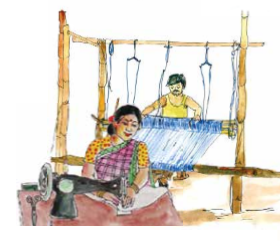 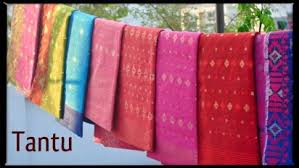 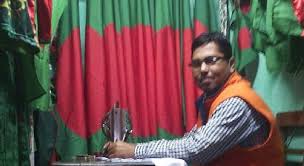 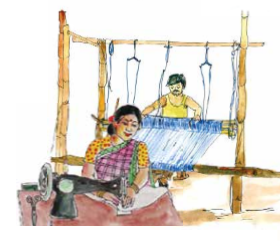 তাঁতি
তাঁতি সুতি, রেশম ও পশমের সুতা দিয়ে তাঁতে কাপড় বুনেন। দর্জি সুতি, সিল্ক দিয়ে নানারকম পোশাক তৈরি করেন। আমরা এসব পোশাক প্রতিদিন পরি। বিশেষ উৎসব ও অনুষ্ঠানে নতুন পোশাক পরে আনন্দ পাই।
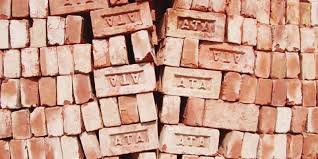 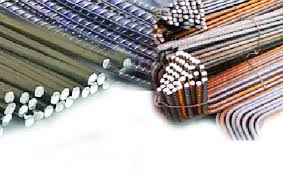 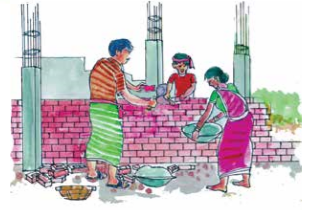 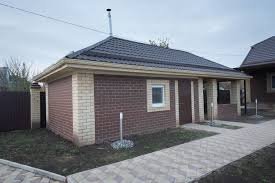 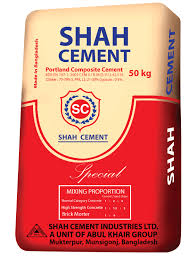 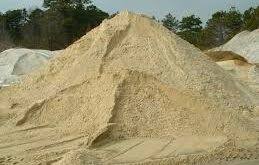 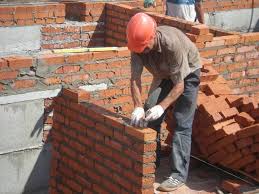 রাজমিস্ত্রিঃ
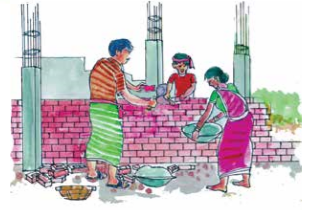 রাজমিস্ত্রি ইট, সিমেন্ট, বালু, লোহার রড ইত্যাদি দিয়ে ঘর-বাড়ি তেরি করেন। গ্রাম শহর সব জায়গাতেই এ ধরনের ঘর-রাড়ি রয়েছে।
এসো এবার আমরা বলি কে কি উপকরণ ব্যবহার করেন
ইট, সিমেন্ট,রড, বালু
কুমার
কাঁদামাটি
তাঁতি
কাপড়
দর্জি
রাজমিস্ত্রি
সুতা
দলীয় কাজ
কোন পেশার লোকেরা কি তৈরি করেন তার একটি তালিকা তৈরি কর  ?
দলীয় কাজ
সঠিক উত্তরগুলো মিলাই
কোন পেশার লোকেরা কি তৈরি করেন তার একটি তালিকা তৈরি কর  ?
মূল্যায়ন
১।যারা মাটির কাজ করেন তাদের কি বলে ?
২।যারা ঘর তৈরির কাজ করেন তাদের কি বলে ?
৩।যারা পোশাক তৈরির কাজ করেন তাদের কি বলে ?
উত্তরঃ
১) যারা মাটির কাজ করেন তাদের কুমার  বলে।
২) যারা ঘর তৈরির কাজ করেন তাদের রাজমিস্ত্রি বলে।
৩) যারা পোশাক তৈরির কাজ করেন তাদের  দর্জি বলে।
বাড়ীর কাজ
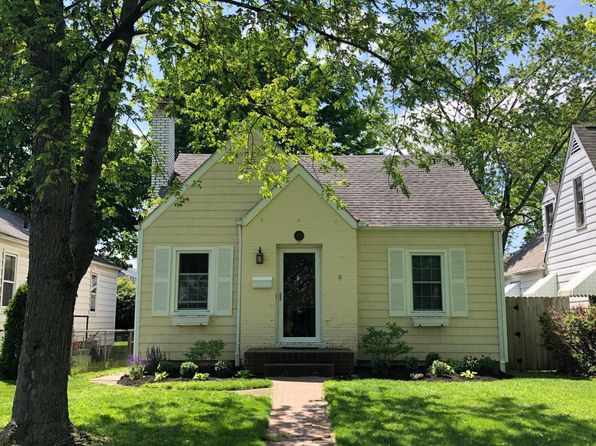 তুমি সব পেশার মানুষকে সম্মান করবে কেন তা দুটি বাক্যে লিখে আনবে ?
সবাইকে
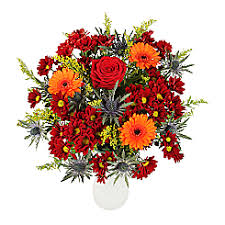 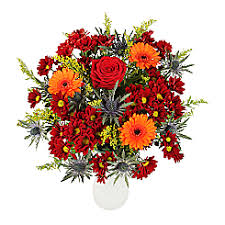 অনেক
ধন্যবাদ